中外历史纲要（下）
第三单元  走向整体的世界
第6课  全球航路的开辟
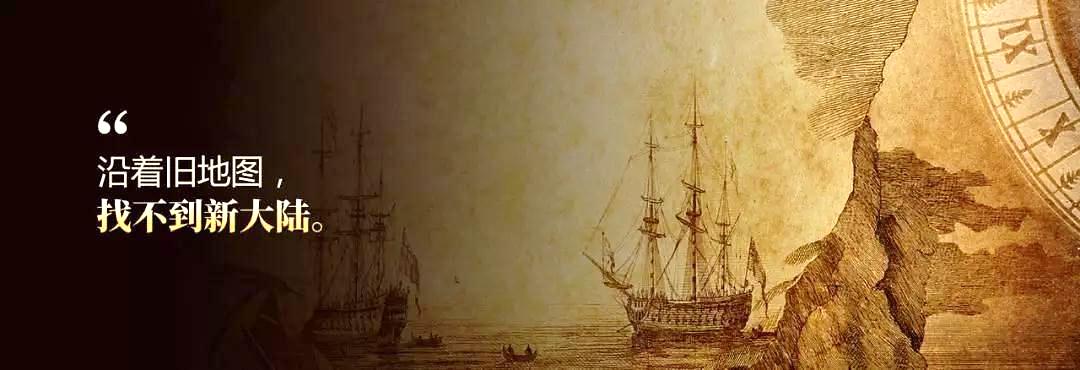 第三单元  走向整体的世界
单元目标：
       通过了解新航路开辟所引发的全球性流动、人类认识世界的视野和能力的改变，以及对世界各区域文明的不同影响，理解大航海时代是人类历史从分散走向整体过程中的重要节点。
第6课 全球航路的开辟（动因、条件、过程）
第7课 全球联系的初步建立与世界格局的演变（影响）
新航路开辟前，世界是分散的 、孤立的、相互隔绝的，已知的三块大陆欧、亚、非之间只存在着有限的贸易和联系。
1. 是什么因素促使世界历史在1500年前后开始改变了呢？
2. 全球航路的开辟在世界历史形成中起到怎样的作用？
？
？
？
探究一  新航路开辟的动因和条件
1、新航路开辟的动因
（1）经济根源：商品经济发展和资本主义萌芽兴起；
（根本原因）
材料一
    14—15世纪，地中海沿岸城市出现了资本主义萌芽。随着庄园制度的逐渐解体，手工工场和租地农场的出现，西欧各国的商品经济迅速发展，对金银财富的需求以及开拓新市场的意愿日益迫切。
                                                    ——教材34页
（2）社会根源：欧洲社会对黄金的狂热追求；
材料二
        黄金是一切商品中最宝贵的，黄金是财富，谁占有黄金，谁就能获得他在世界上所需的一切。同时也就取得把灵魂从炼狱中拯救出来，并使灵魂重享天堂之乐的手段。
——哥伦布《致西班牙国王和王后书》
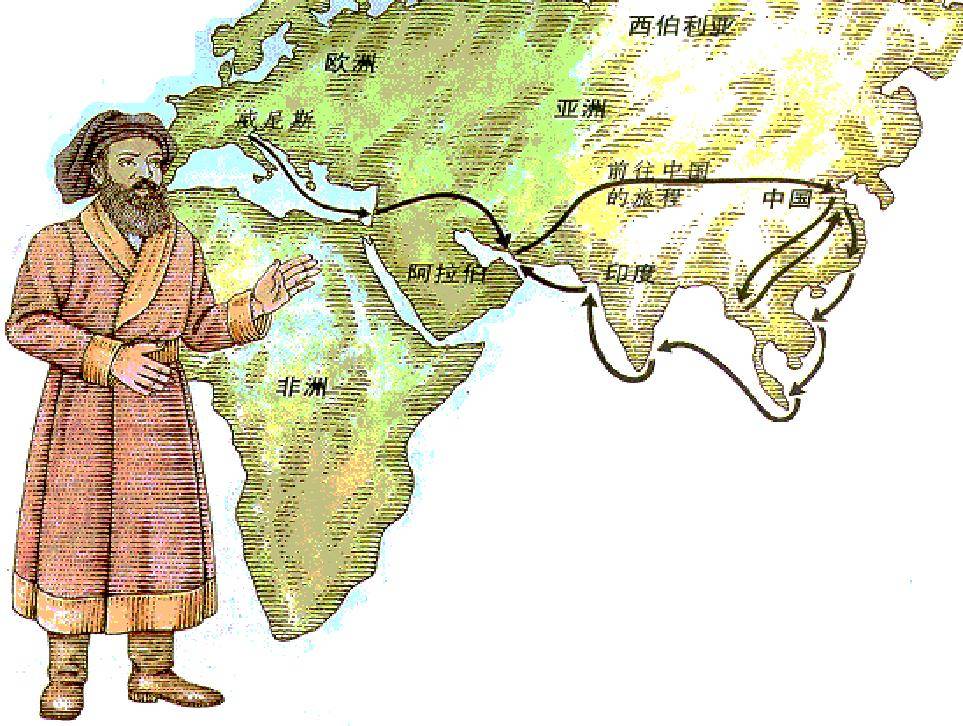 （3）《马可·波罗行纪》的诱导；
材料三  
      马可·波罗这样描述中国元朝一个藩王的宫殿：
      宫甚壮丽，在一大平原中，周围有川湖泉水不少，高大墙垣环之，周围约五哩。墙内即此王宫所在，其壮丽之甚、布置之佳，罕有与比。宫内有美丽殿室不少，皆以金绘饰。
                ——《马可·波罗行纪》
马可·波罗（1254—1342）
（4）商业危机：奥斯曼土耳其控制东西方商路
（直接原因）
材料四
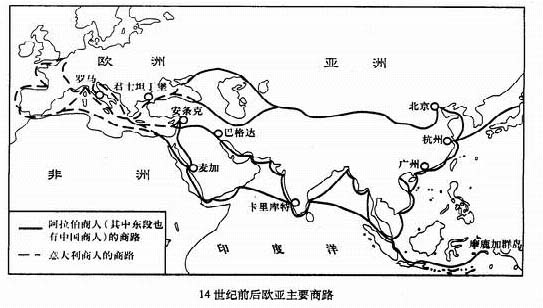 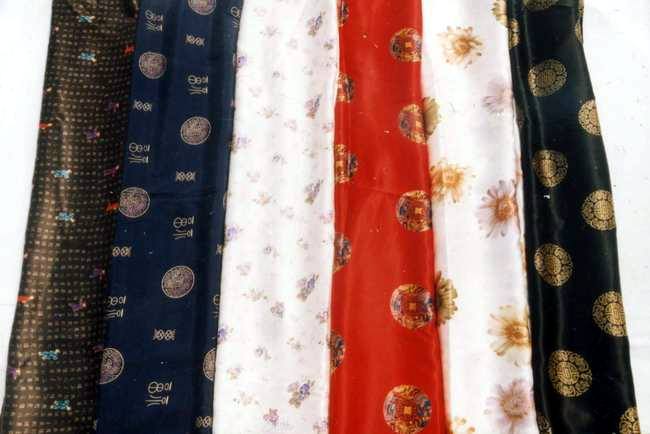 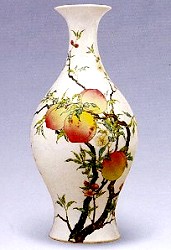 1453年奥斯曼帝国的军队占领了地中海东部的广大地区,控制了东西方之间的通商要道。帝国军队肆意抢劫商旅,并对过往商品课以高出过去8至10倍的重税。因此,西欧各国迫切需要开辟一条通往东方的新航线。
                ——摘编自周一良、吴于廑《世界通史》
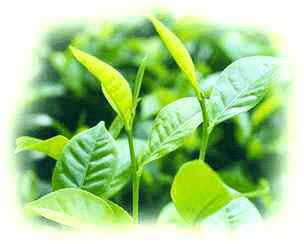 （5）精神动力：传播天主教的热情；
14世纪欧洲兴起文艺复兴运动（冒险进取精神）
材料五
       （海上探险）是为了像所有的男子汉都欲做到的那样，为上帝和陛下服务，将光明带给那些尚处于黑暗中的人们。 
                                                            ——迪亚士
开辟新的航线是迫切而且必要的，那么需要具备哪些条件才能够进行远洋航行呢？
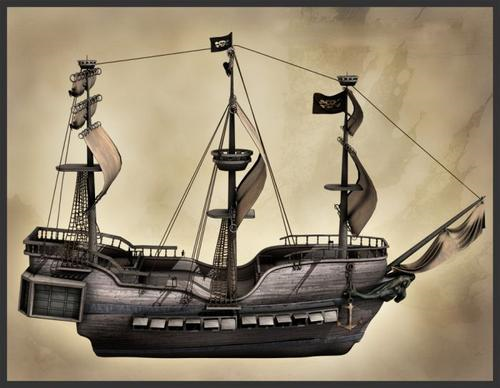 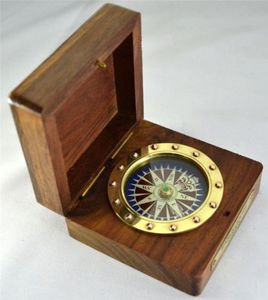 2、新航路开辟的条件
（1）地理知识的丰富：
        地圆说、洋流、季风
        造船、航海技术进步：      
   罗盘、星盘、新式航海图等
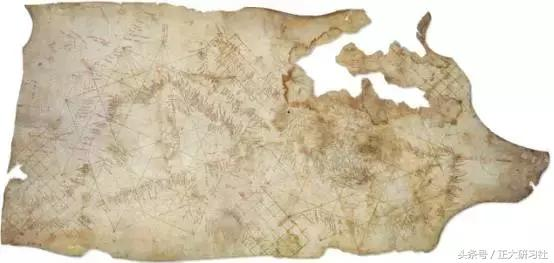 （2）西班牙、葡萄牙王室积极支持海外探险活动。
【学思之窗】
1518年3月21日，西班牙国王和麦哲伦等人订立了关于发现香料群岛的协定，其中规定：
       朕愿下令赐给，从你们发现的岛屿和大陆获得的一切利润和收入，以及捐税和替联征收的其他进款中，除去你们负担的开支后，给你们留下二十分之一。朕也把朕在上述地方和岛屿的钦差和总督官衔赐给你们……
       为了给你们以最大恩惠，朕愿意，如果在你们发现的岛屿已超过六个的情形下，你们六中取二，而且此后获得当地应交给朕的全部收入、租税的十五分之一。
                                       ——《世界通史资料选辑·中古部分》
“那时的西欧是无可匹敌的，它拥有向外猛冲的推动力——宗教动力、思想骚动、经济活力、技术进步和有效动员人力物力的民族君主国。”

          ——斯塔夫里阿诺斯《全球通史》
探究二   新航路的开辟
自主学习成果展示：“描画全球航路”
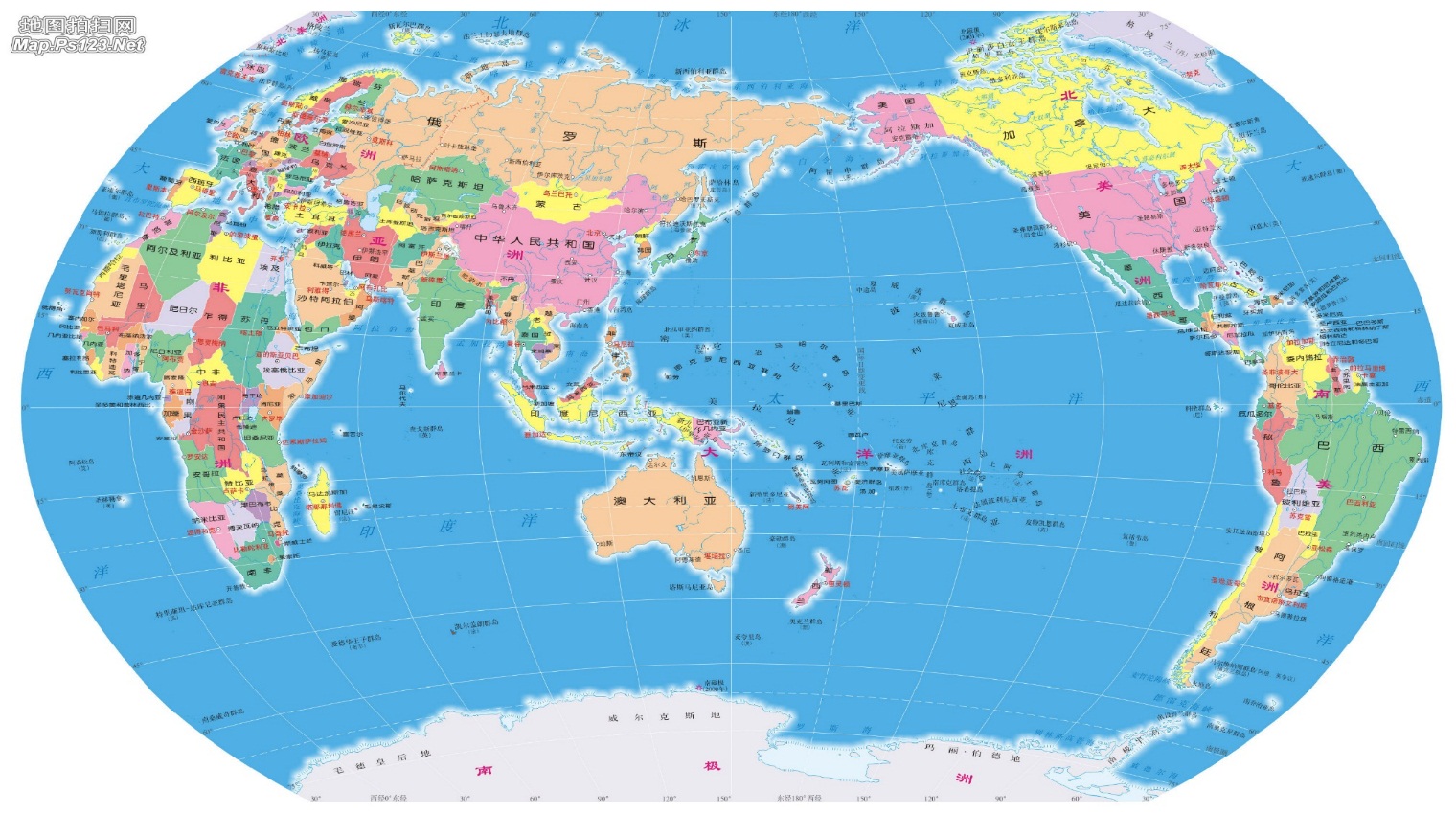 1、地图上
   标航线
2、时间轴
   列大事
（一）西、葡开辟的主要航线
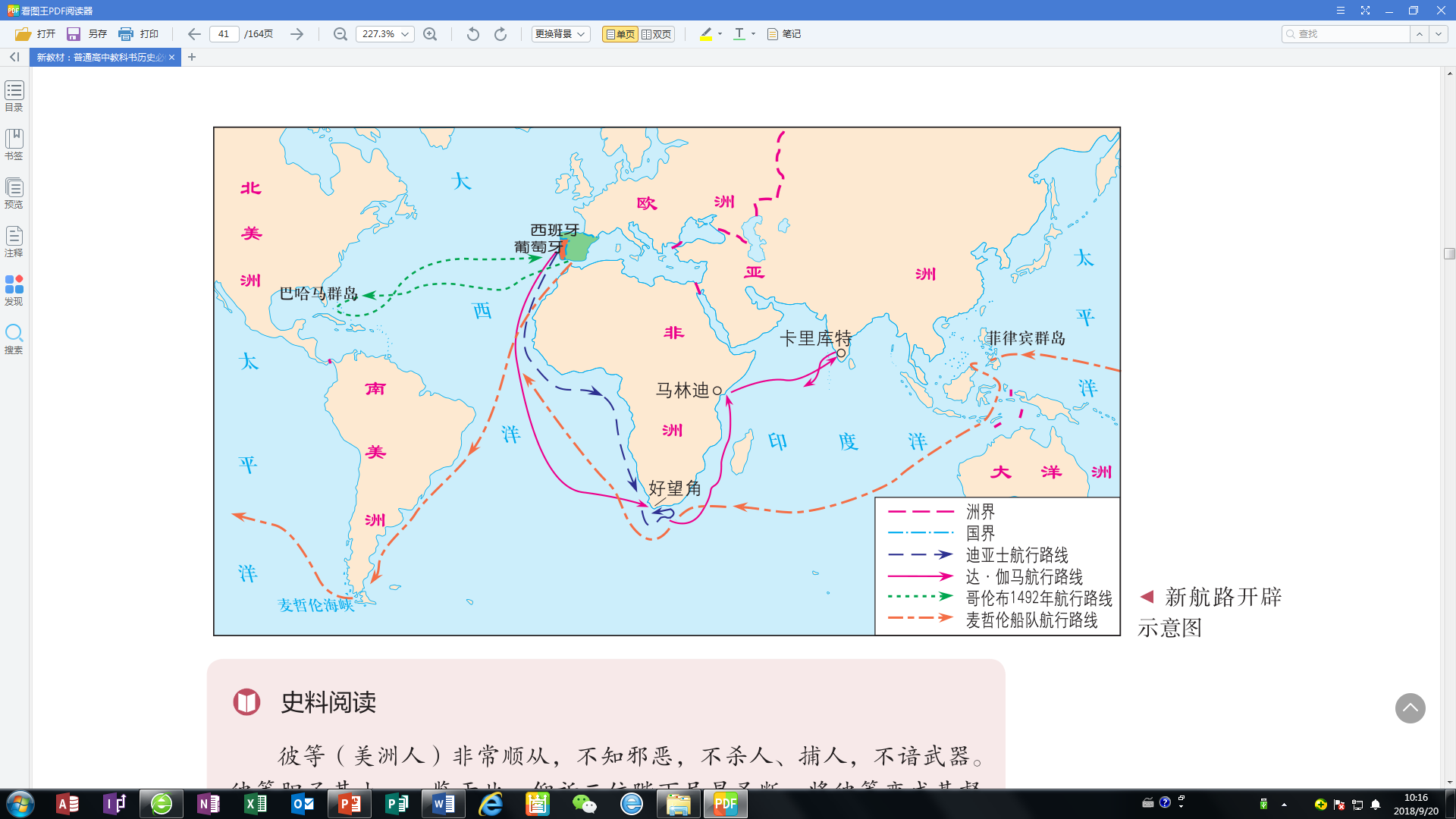 哥伦布
②
④
迪亚士
①
③
达伽马
麦哲伦
④
（一）西、葡开辟的主要航路
葡萄牙王室
葡萄牙
迪亚士
西欧-好望角
西班牙王室
哥伦布
意大利
西欧-美洲
西欧-好望角-印度
葡萄牙王室
达伽马
葡萄牙
西班牙王室
麦哲伦
环球航行
葡萄牙
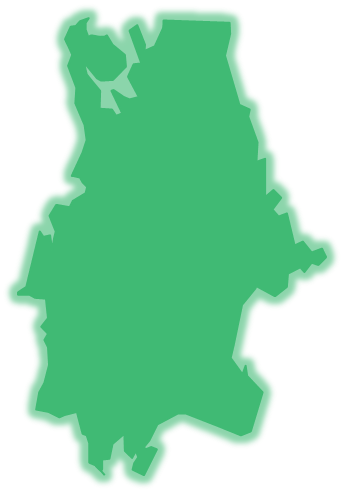 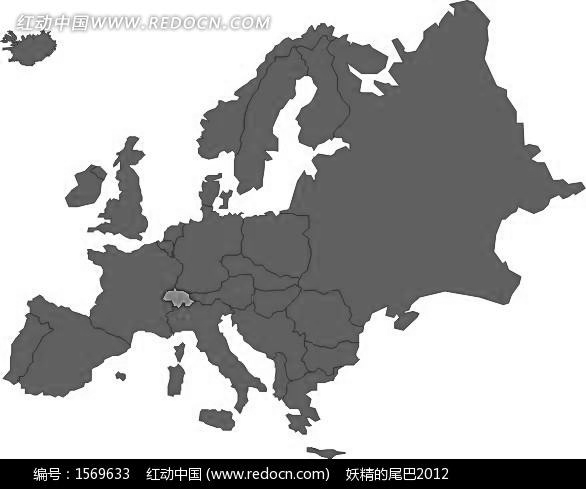 西班牙、葡萄牙凭借优势抢占先机，垄断了欧洲至亚洲、美洲最有力的通商航线，那么西欧其它国家如何应对呢？
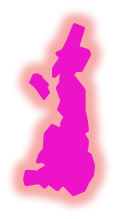 俄       国
荷兰
英国
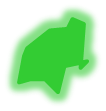 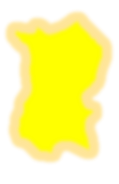 法国
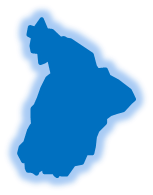 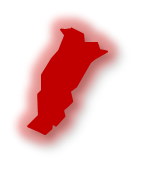 西班牙
葡萄牙
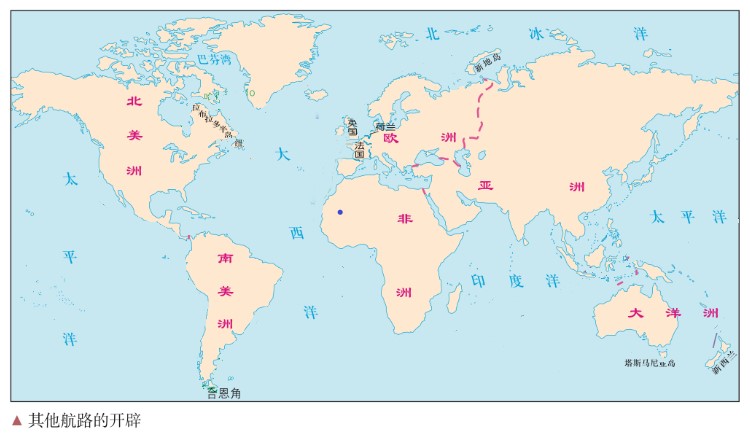 巴伦支 
1594-1597
Newfoundland
(纽芬兰岛)
哈得逊1610
卡伯特 1497
卡蒂埃 1534
德雷克1578
德雷克1580
塔斯曼1642——1643
（二）其他航路的开辟
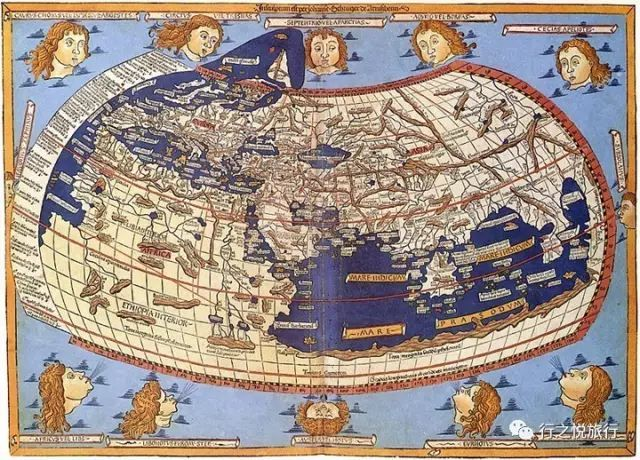 新航路开辟后，人来认识世界的视野逐渐扩大到全球，人类认识世界的能力大大提高，世界开始从分散走向整体，真正意义上的世界历史开始形成。
15世纪的世界地图
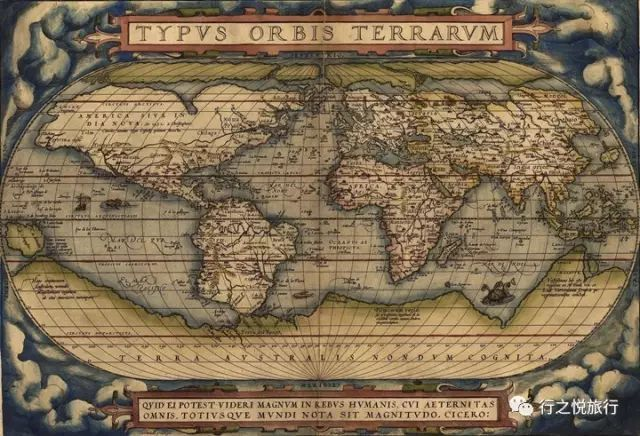 世界史不是过去一直存在的；作为世界史的历史是结果。
                                   ——《马克思恩格斯文集》第八卷
16世纪的世界地图
造船、航海、地理
王室支持等
黄金、商品、传教等
全球航路的开辟
全球联系的开始
动因
条件
西、葡开辟的主要航路
其他航路的开辟
来自于百年前的质疑和感叹
郑和    哥伦布   达.伽马  麦哲伦
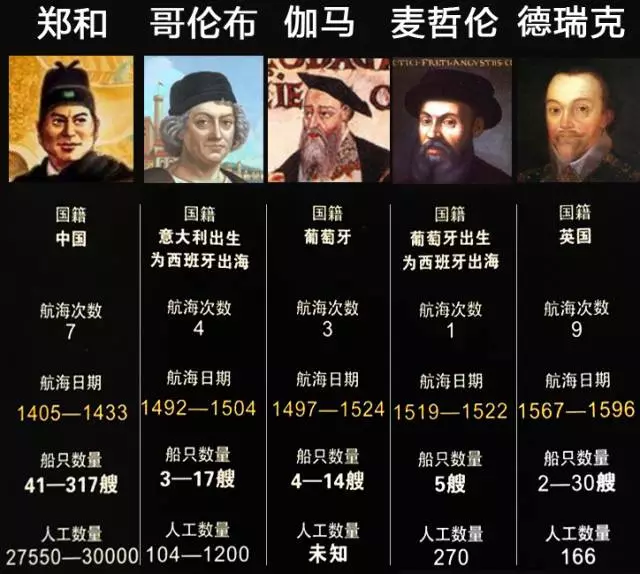 【问题探究】  

  “及观郑君，则全世界历史上所号称航海伟人，能与并肩者何其寡……。 
则哥伦布以后，有无量数之哥伦布……而我则郑和以后，竟无第二之郑和，噫嘻，是岂郑君之罪也。”
   ——  梁启超《祖国大航海家郑和传》
概括梁启超的观点，尝试回答梁启超提出的问题。
谢谢观看
THANK YOU FOR WATCHING